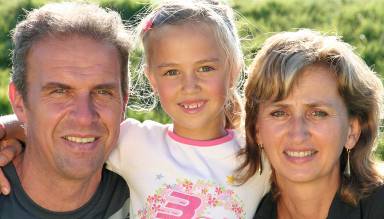 Purposeful Living
“Therefore gird up the loins of your mind, be sober, and rest your hope fully upon the grace that is to be brought to you at the revelation of Jesus Christ”
1 Peter 1:13
Richie Thetford						               			              www.thetfordcountry.com
The Decline of the Roman Empire
The rapid increase of divorce, the undermining of the dignity and sanctity of the home, which is the basis of human society
Higher and higher taxes and the spending of public monies for free bread and circuses for the populace
The mad craze for pleasure; sports becoming every year more exciting and more brutal
The building of gigantic armaments when the real enemy was within, the decadence of the people
The decay of religion – faith fading into mere form, losing touch with life and becoming impotent to warn and guide the people
Edward Gibbon
Richie Thetford						               			              www.thetfordcountry.com
“Going With the Flow”
Having a right relationship with God
It is more than “doing what comes naturally”
Must have your own “convictions”
Jesus wants to KNOW:
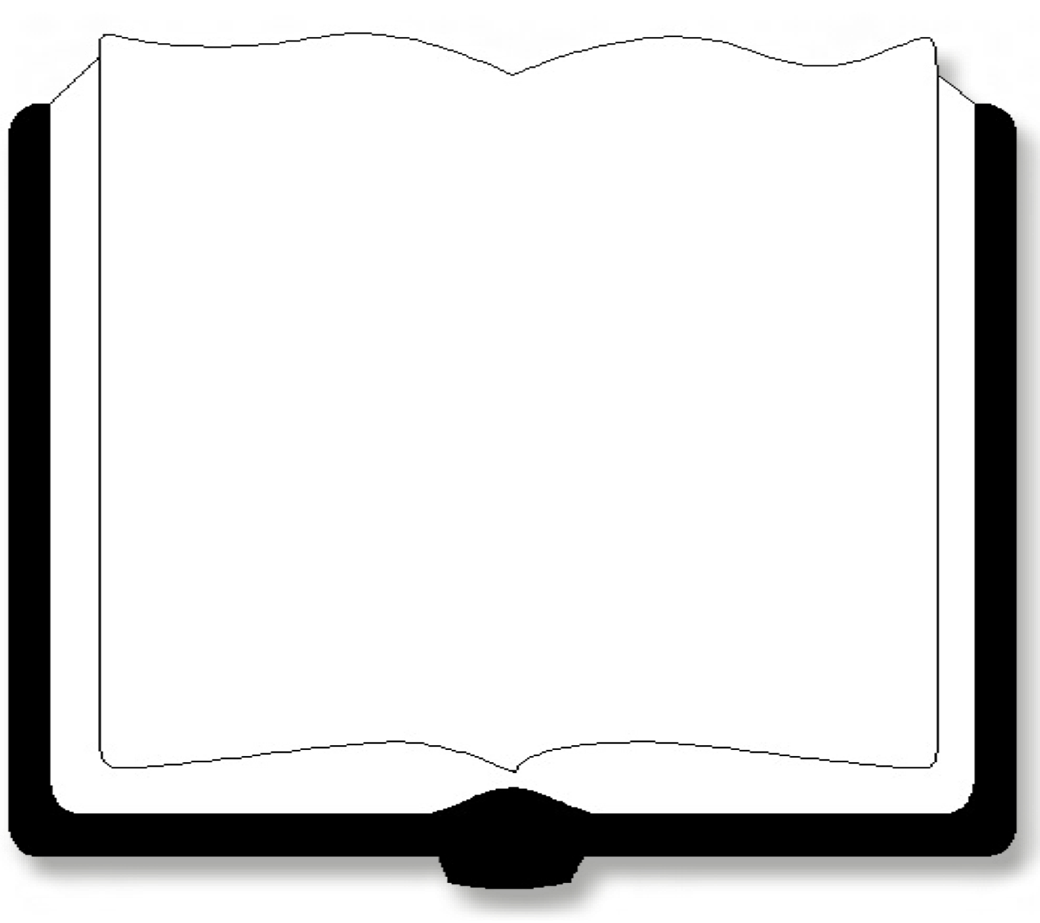 “If I have to die with You, I will not deny You!” And they allsaid likewise.
Mark 14:31
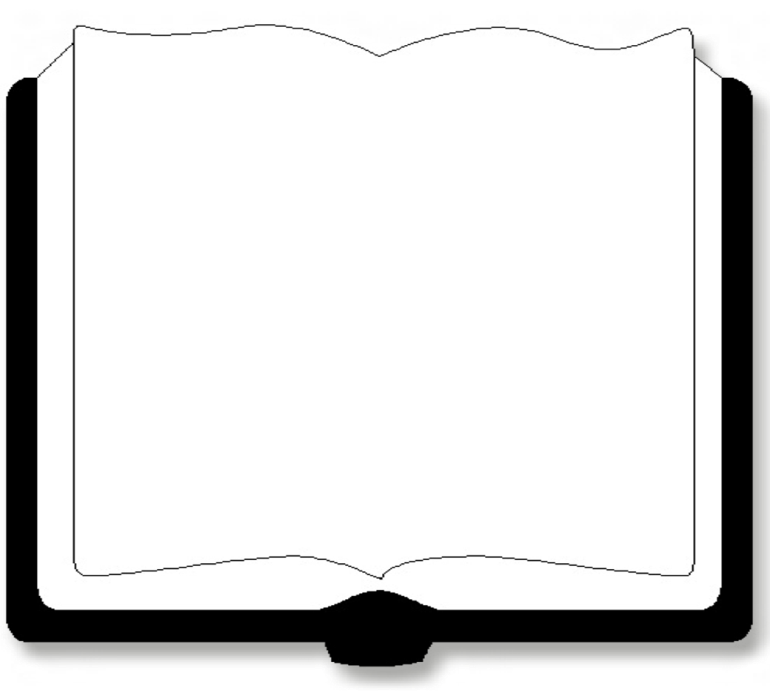 “But who do you say that I am?”
Matthew 16:15
Richie Thetford						               			              www.thetfordcountry.com
“Going With the Flow”
Preachers sometimes have people ask what “we” believe
Deferring to “my” convictions will not get a person to heaven


Learn to be governed internally
We MUST believe the truth in our own hearts,
and do what is right ourselves
“Preach the word! Be ready in season and out of season. Convince, rebuke, exhort, with all longsuffering and teaching.”
2 Timothy 4:2
Richie Thetford						               			              www.thetfordcountry.com
Living by Default
Very Dangerous
To “default” on our convictions
Means we take no action and merely let them be whatever OTHERS decide for them to be
We often postpone wrestling with serious issues
Richie Thetford						               			              www.thetfordcountry.com
Living by Default
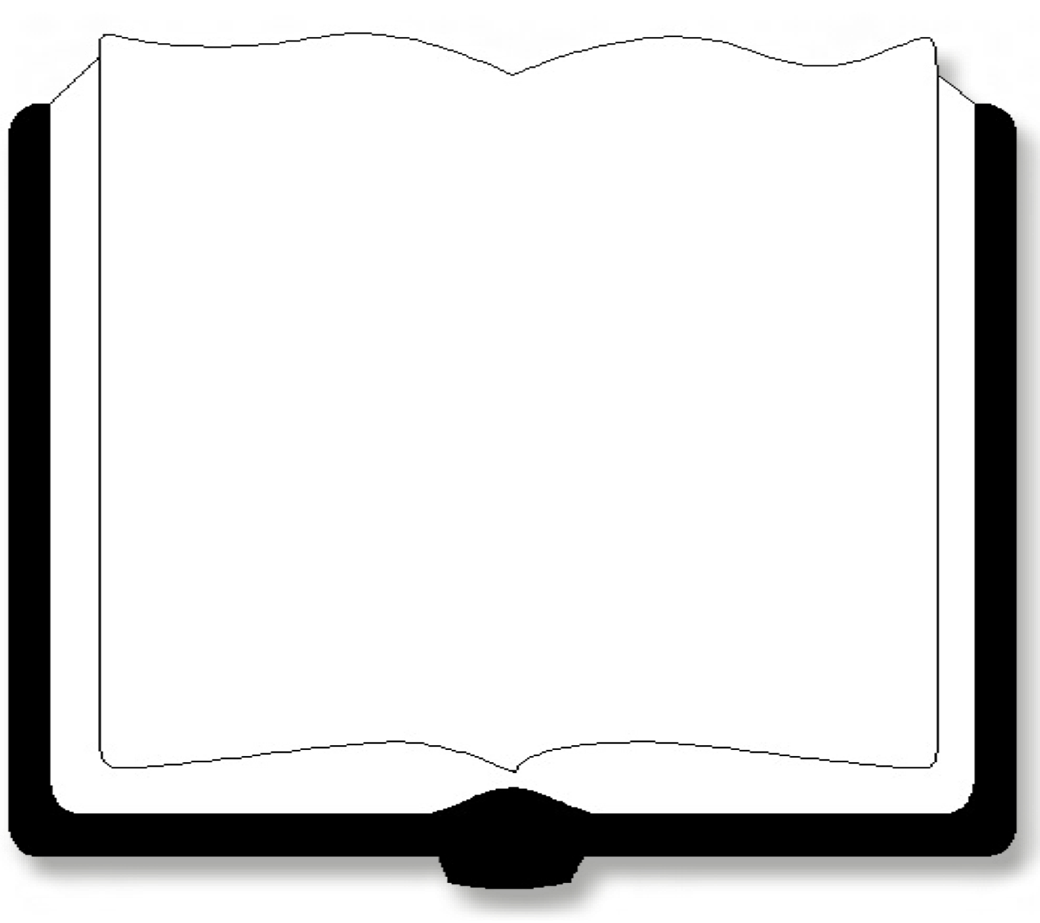 “Now as he reasoned about righteousness, self-control,and the judgment to come,Felix was afraid and answered,"Go away for now; when I have a convenient time I will call for you.”Acts 24:25
Richie Thetford						               			              www.thetfordcountry.com
Honoring Our Creator
Requires working at it – to please Him
“Study to shew thyself approved unto God, a workman that needeth not to be ashamed, rightly dividing the word of truth.” (KJV)
2 Timothy 2:15
“....be even more diligent to make your call and election sure, for if you do these things you will never stumble; for so an entrance will be supplied to you abundantly into the everlasting kingdom of our Lord and Savior Jesus Christ.”2 Peter 1:10-11
Richie Thetford						               			              www.thetfordcountry.com
Honoring Our Creator
Must walk “circumspectly”
“cautious or prudent” to “look around”
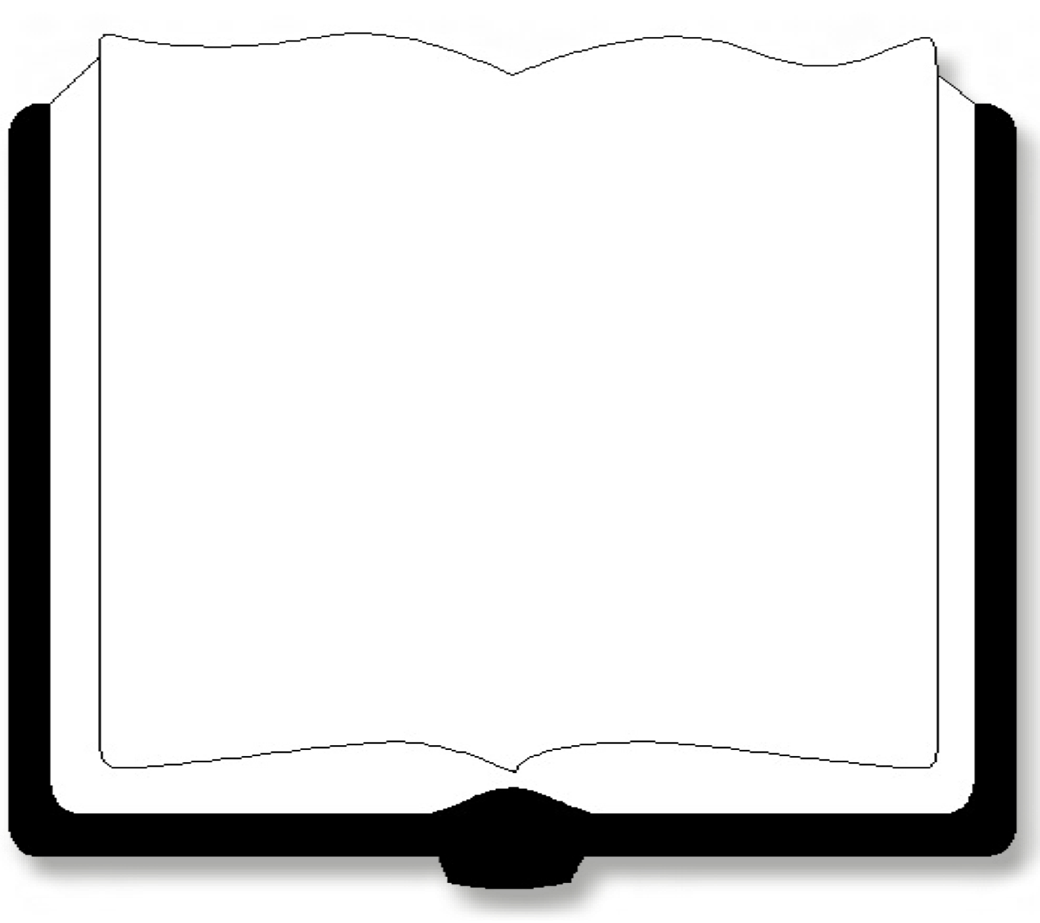 “See then that you walk circumspectly, not as fools but as wise, redeeming the time, because the days are evil. Therefore do not be unwise, but understand what the will of the Lord is.”Ephesians 5:15-17
Requires study, thought and prayer
Involves integrity, independence and character
Richie Thetford						               			              www.thetfordcountry.com
Honoring Our Creator
Requires a careful, hard-working approach to living
“Meditate on these things; giveyourself entirely to them, that your progress may be evident to all. Take heed to yourself and to the doctrine. Continue in them, for in doing this you will save both yourself and those who hear you.”
1 Timothy 4:15-16
Richie Thetford						               			              www.thetfordcountry.com
Conclusion
We must grow on our own
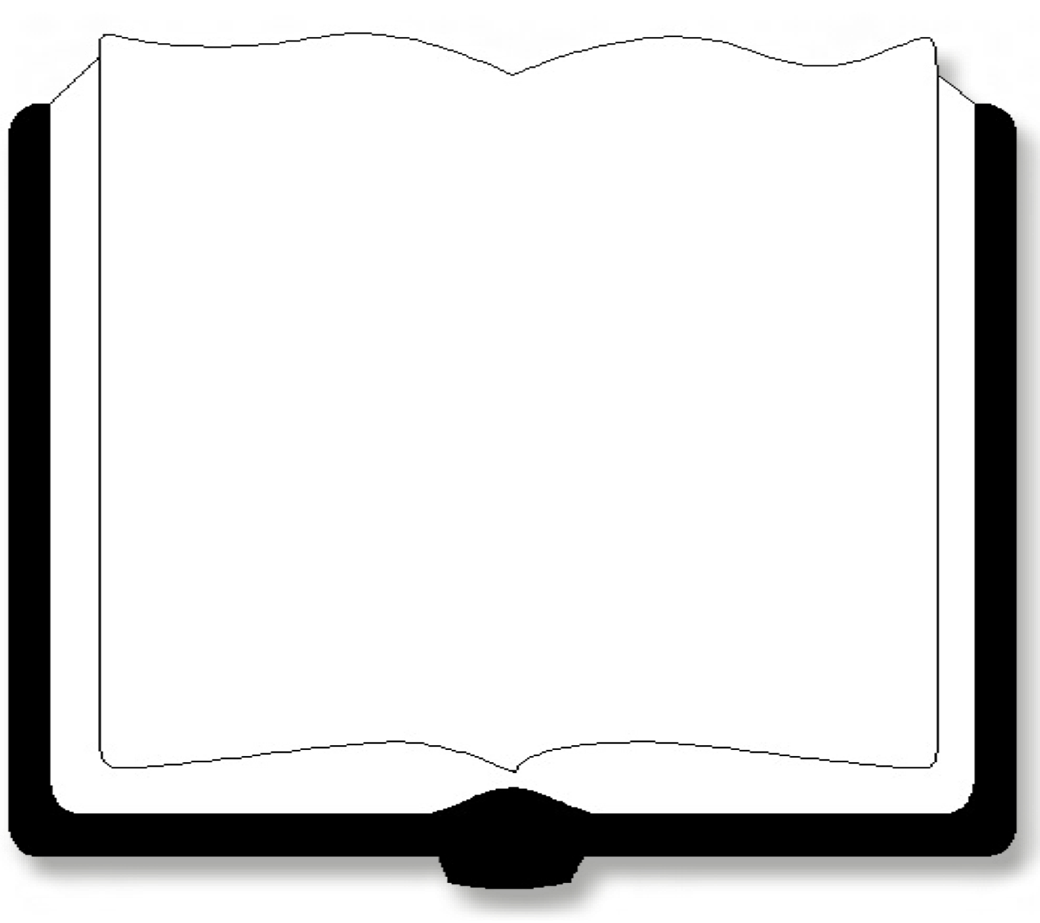 “My brethren, count it all joy when you fall into various trials, knowing that the testing of your faith produces patience. But let patience have its perfect work, that you may be perfect and complete, lacking nothing.”James 1:2-4
Richie Thetford						               			              www.thetfordcountry.com
Conclusion
Begin to live on the basis ofconvictions that are truly our own!
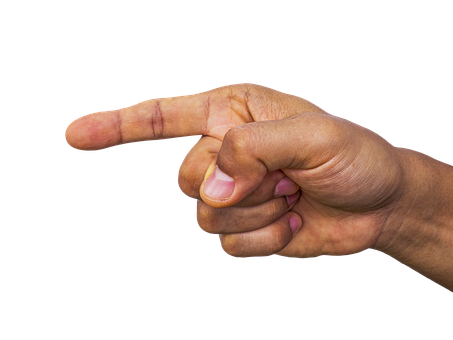 We can begin to
be what we are
and do what we
do intentionally
Richie Thetford						               			              www.thetfordcountry.com
Conclusion
We can quit living “by accident” and start living “on purpose”
“Be sober, be vigilant; because your adversary the devil walks about likea roaring lion, seeking whom he may devour. Resist him, steadfast in the faith, knowing that the same sufferings are experienced by your brotherhood in the world.”
1 Peter 5:8-9
“Therefore gird up the loins of your mind, be sober, and rest your hope fully upon the grace that is to be brought to you at the revelation of Jesus Christ”
1 Peter 1:13
Richie Thetford						               			              www.thetfordcountry.com